Meine Erfahrungen an der:
United Space School
2024
Paul Luis Auer
Gliederung
FISE & United Space School
Ziel: bemannte Marsmission
Aufgaben der Teams
Gold Team
täglicher Ablauf und Erlebnisse
Wettbewerb - Teilnahme
mein Aufsatz
FISE & United space school
FISE: Foundation for International Space Education 
private Stiftung mit dem Ziel Schüler in die Luft- und Raumfahrtindustrie einzuführen
jährlich bis zu 50 Schüler aus 25 Ländern
Ehemalige Teilnehmer, führende Ingenieure und Wissenschaftler der Luft- und Raumfahrtindustrie als Mentoren 
Lernen und arbeiten an der Houston Clear Lake University
Ziel: bemannte Marsmission
zusammen in 5 Teams bemannte Marsmission planen
internationale Zusammenarbeit
kultureller Austausch
professionelle Arbeit
Unterstützung von Mentoren
finale Präsentation vor Experten
Aufgaben der Teams
Green Team: Habitat und Versorgung für die Astronauten auf dem Mars
Blue Team: wissenschaftliche Forschung und Experimente
Red Team: Übergang zwischen Mars und Erde
Maroon Team: Landung und Start
Gold Team: Mission Control
Gold Team
Mission Control 
Budget
Beachtung von Gesetzgebung
Outer Space Treaty
Sicherheit
Training der Astronauten
Kommunikation
Täglicher Ablauf
7:45 Uhr Treffen beim Universitätsgebäude
arbeiten an der Mission in den Teams in eigenen Räumen bis ca. 17:00 Uhr
Präsentationen von NASA-Mitarbeitern
Abends verschiedene Veranstaltungen oder Zeit mit der Gastfamilie
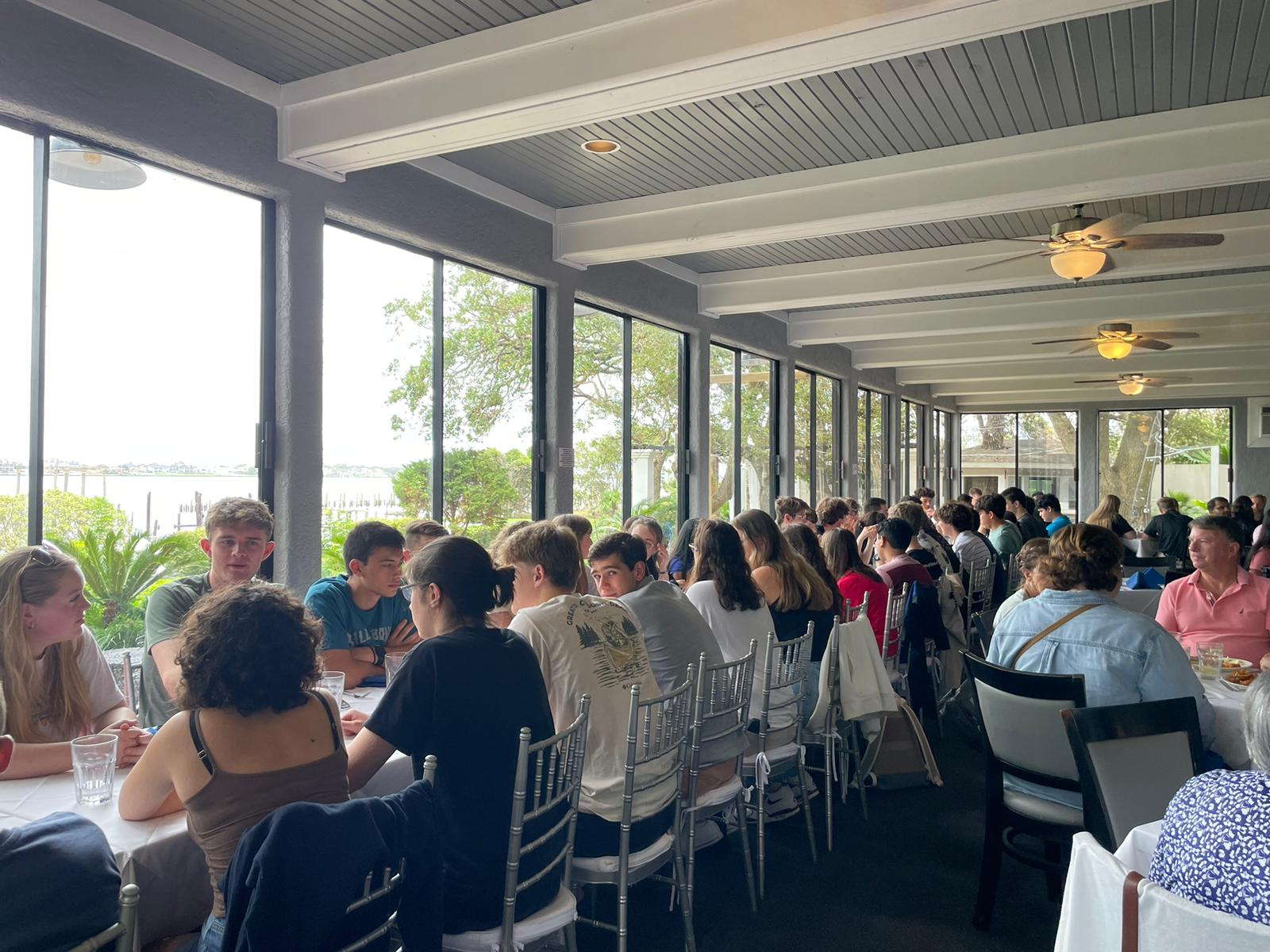 Erstes Kennenlernen
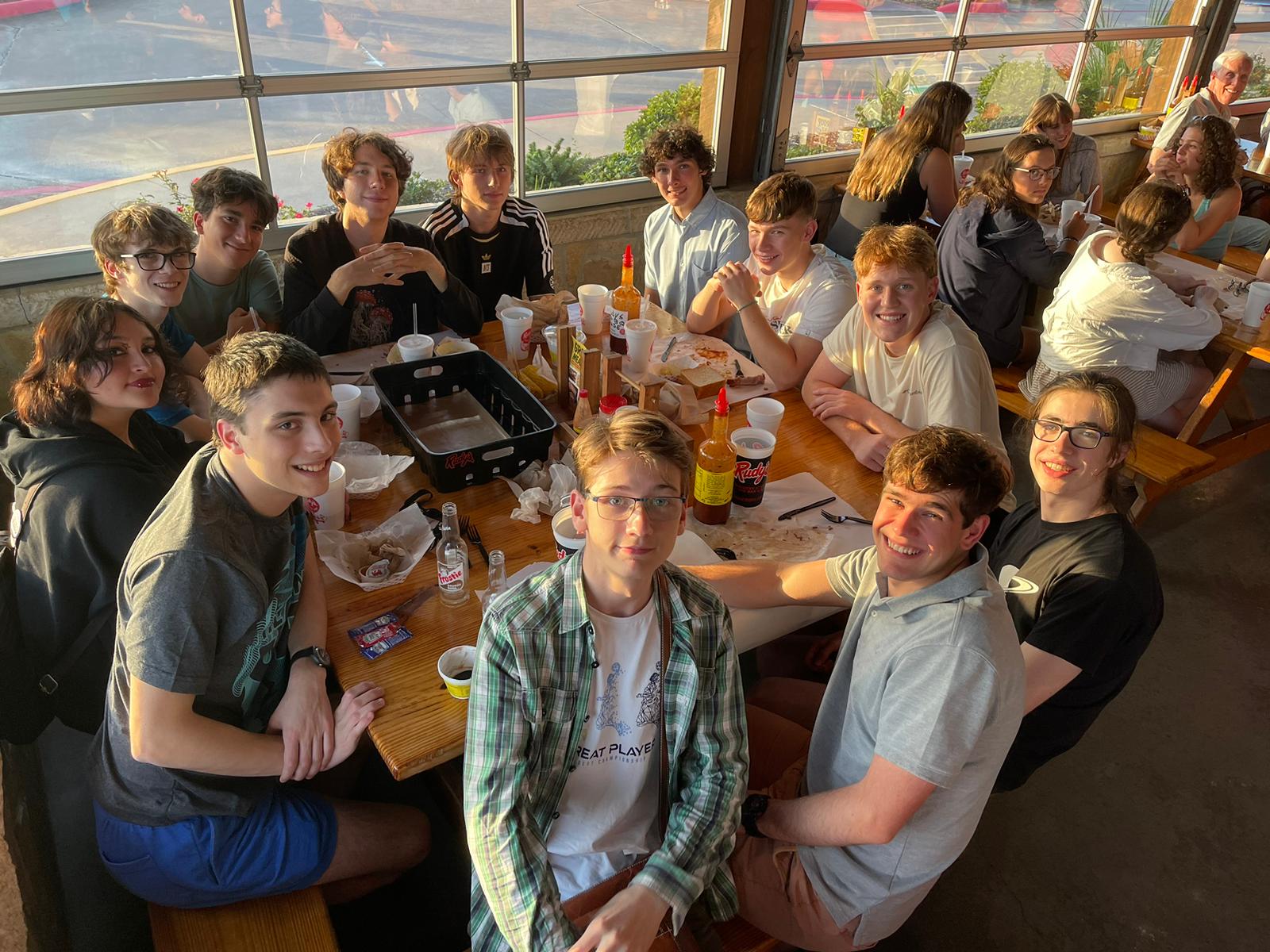 BBQ
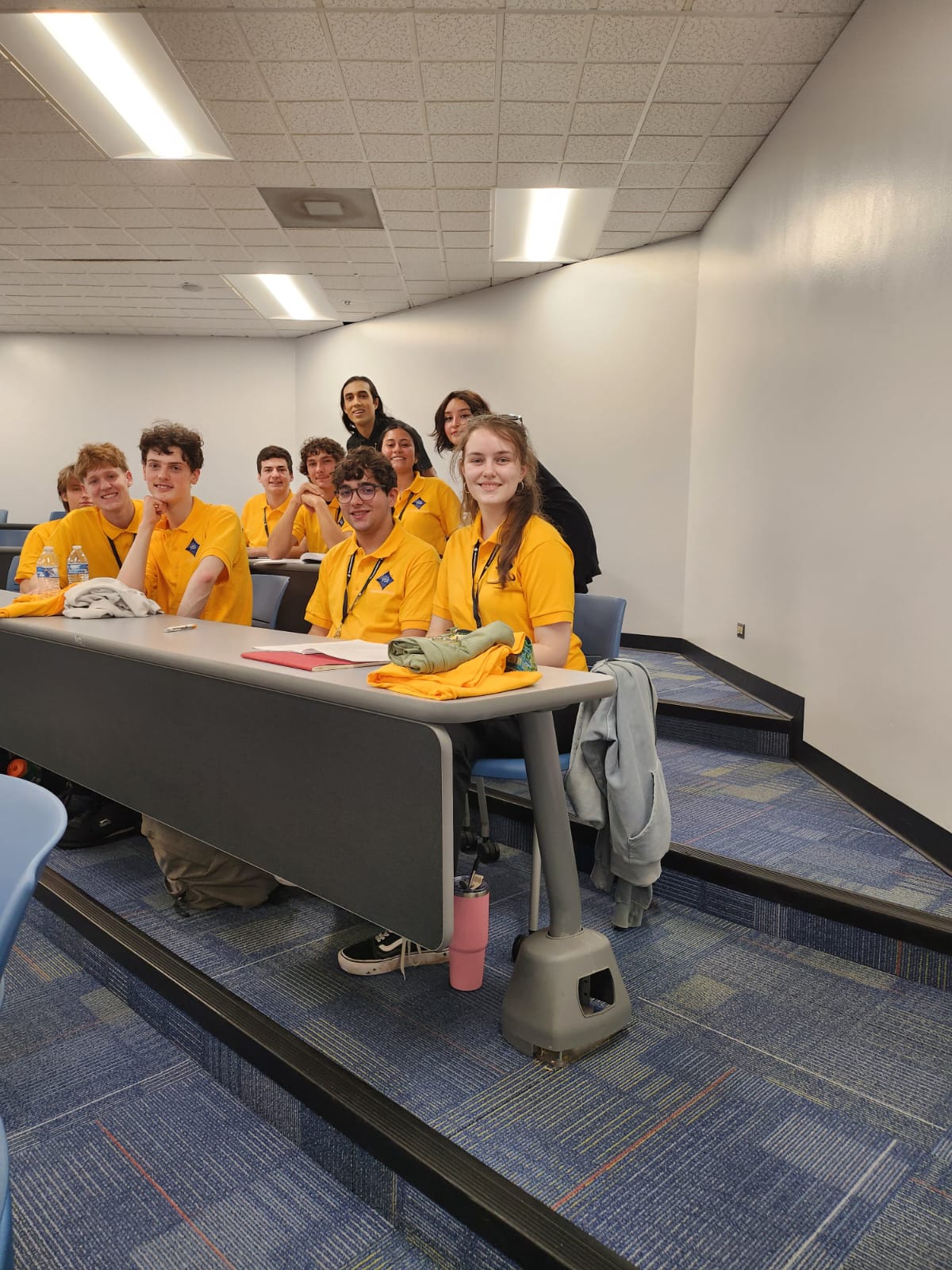 Teamzuteilung
Fussballspiel
Boardwalk
Tex-mex & Talent Show
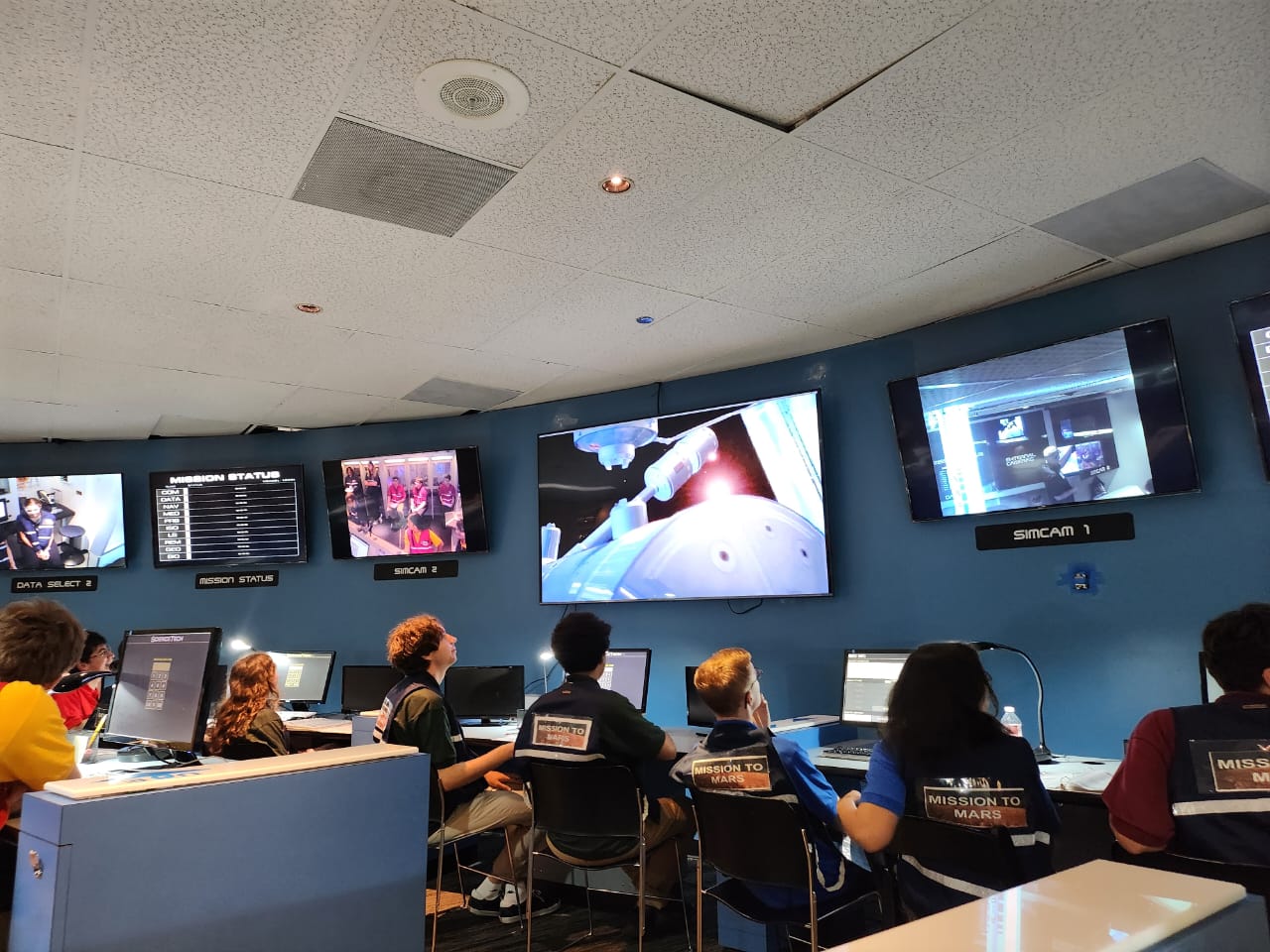 Mars- und Mondlandungssimulation
Culture Fair
Pool Party
Johnson Space Center
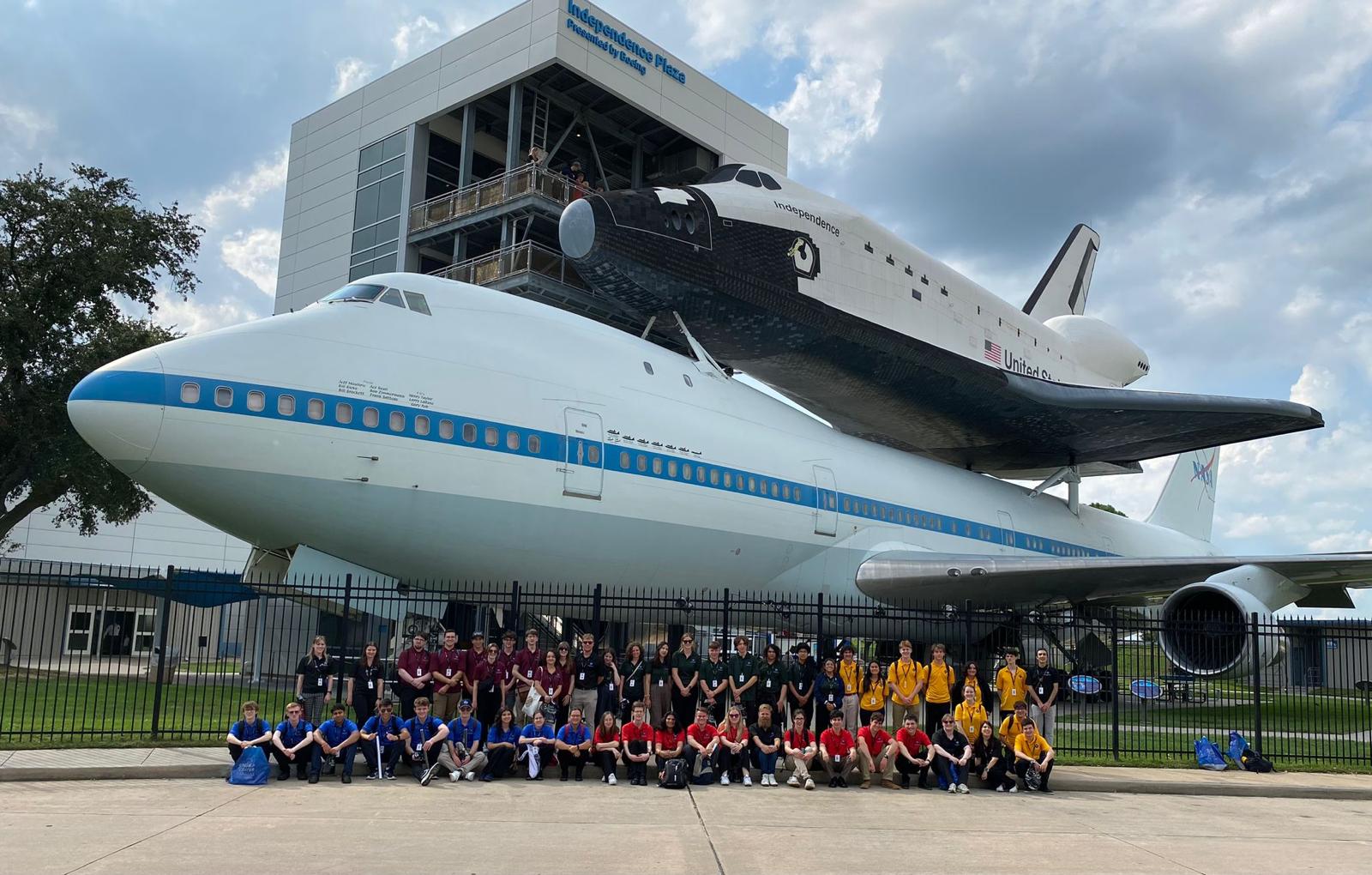 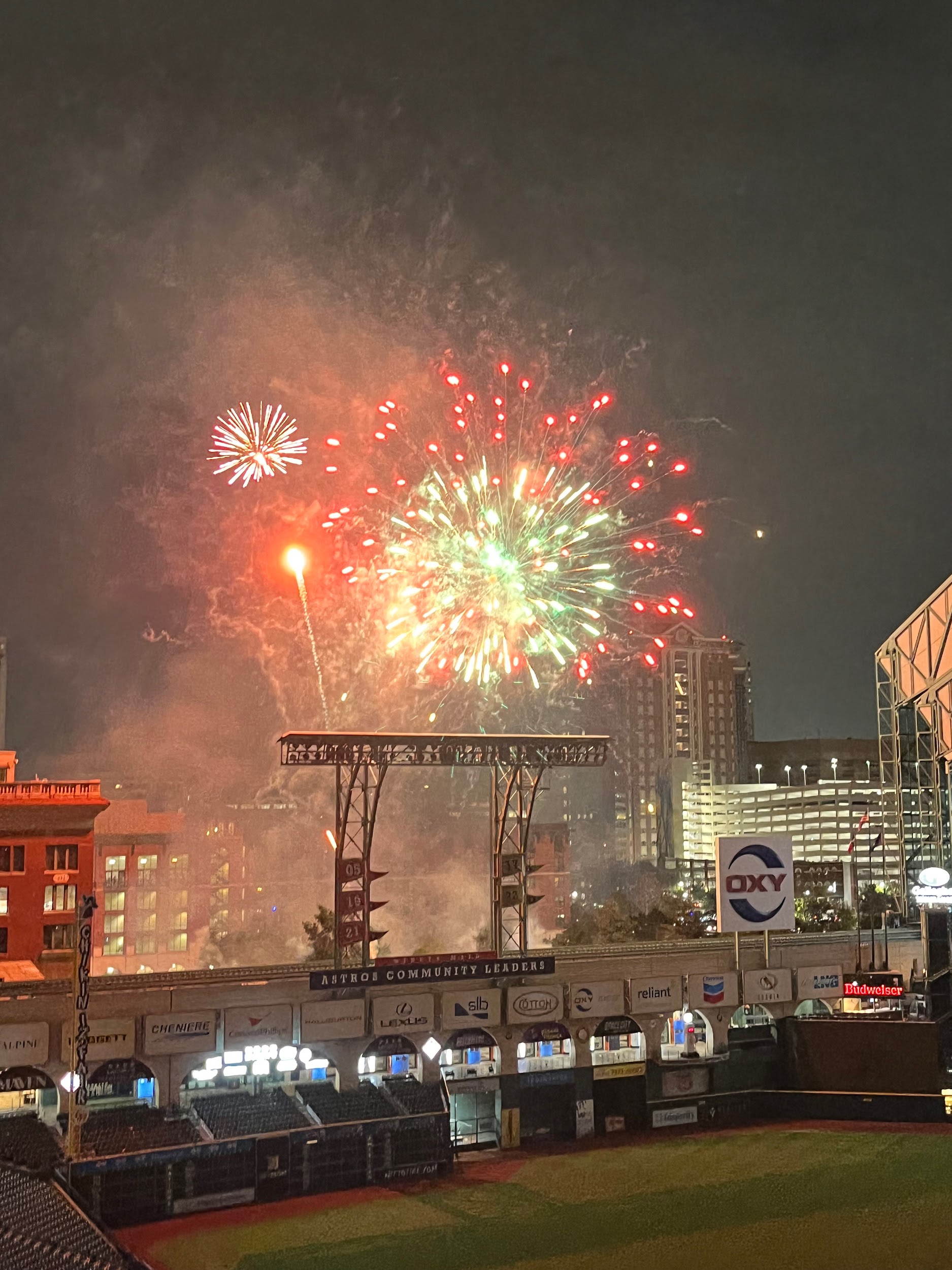 Fußball- und Baseballstadion
Präsentation
Graduation & Karaoke Night
Wettbewerb - Teilnahme
von der Sparkasse Schwalmstadt-Borken finanziert
Schwalmgymnasium eine von zwei Schulen in Deutschland
Voraussetzungen:
gutes Englisch
identifizieren mit den Werten von internationaler Zusammenarbeit
naturwissenschaftliches Interesse
Aufsatz über mögliche Probleme einer Marsmission und Lösungsvorschlag
mein Aufsatz
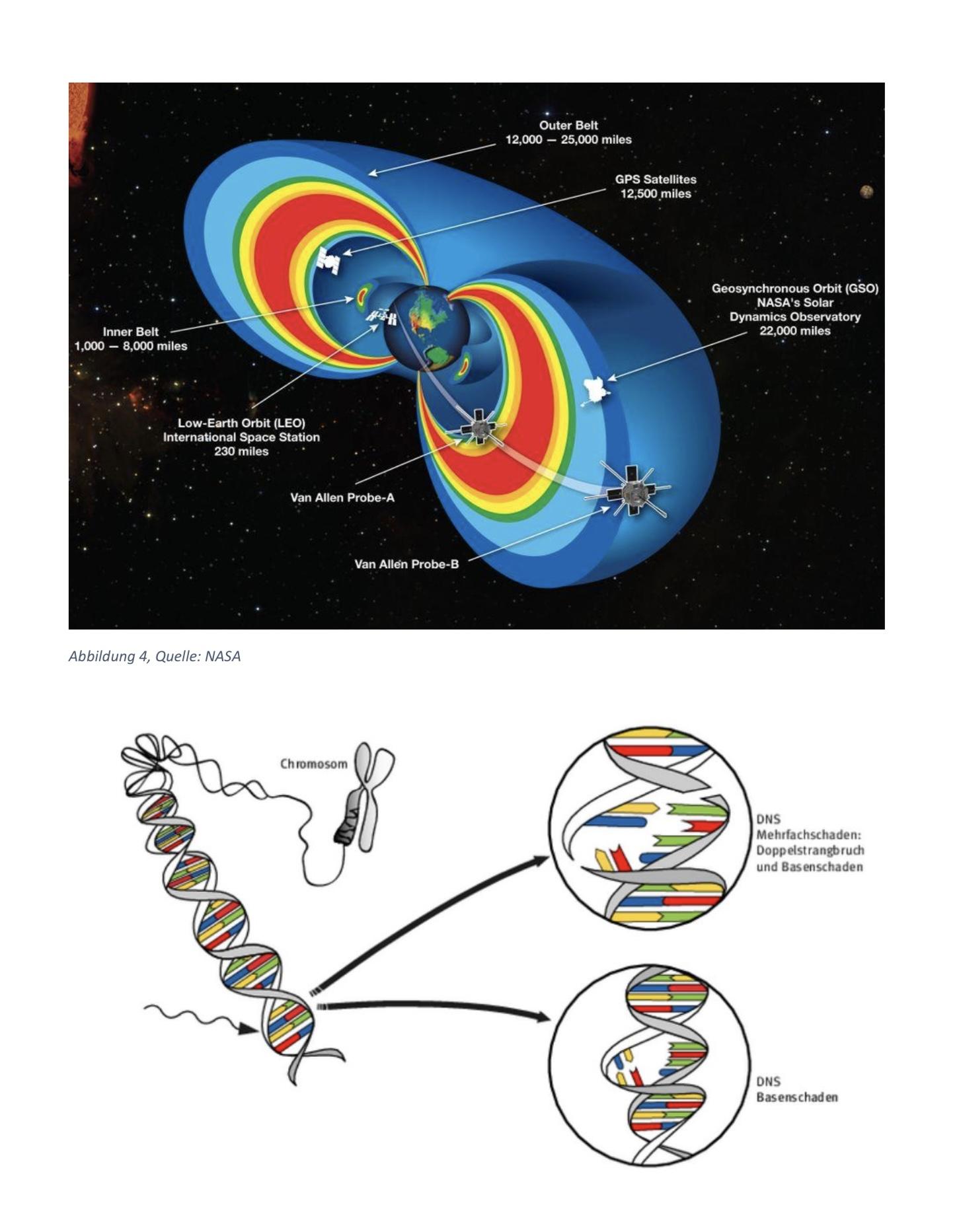 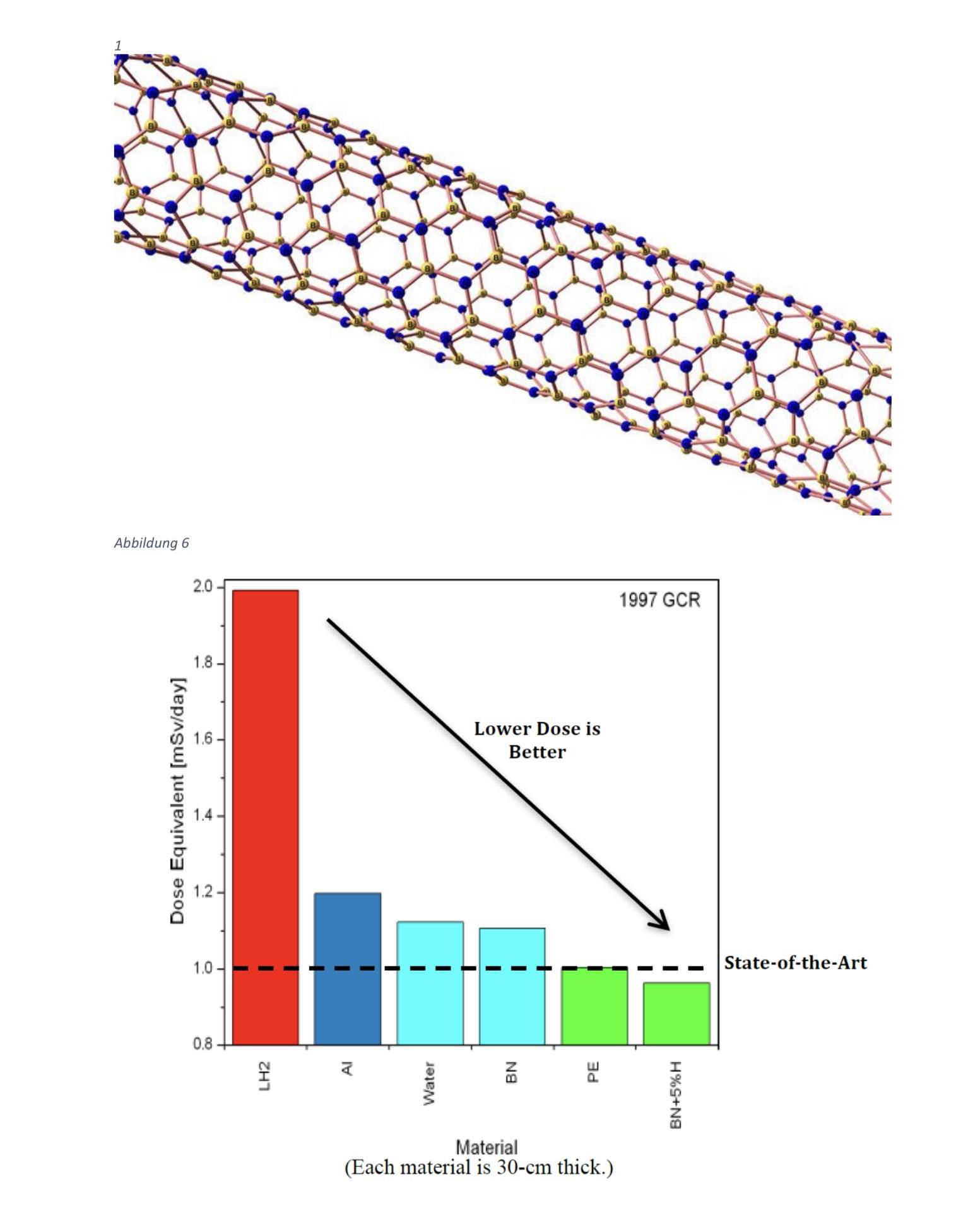 Gefahren von Kosmischer Strahlung und Entstehung
Risiken für Astronauten
Lösungsvorschlag: Material zum Schutz durch Abschirmung
DANKESCHÖN FÜR EURE AUFMERKSAMKEIT